Lesson 4: The 
Erie Canal in Western New York
September 4, 2020
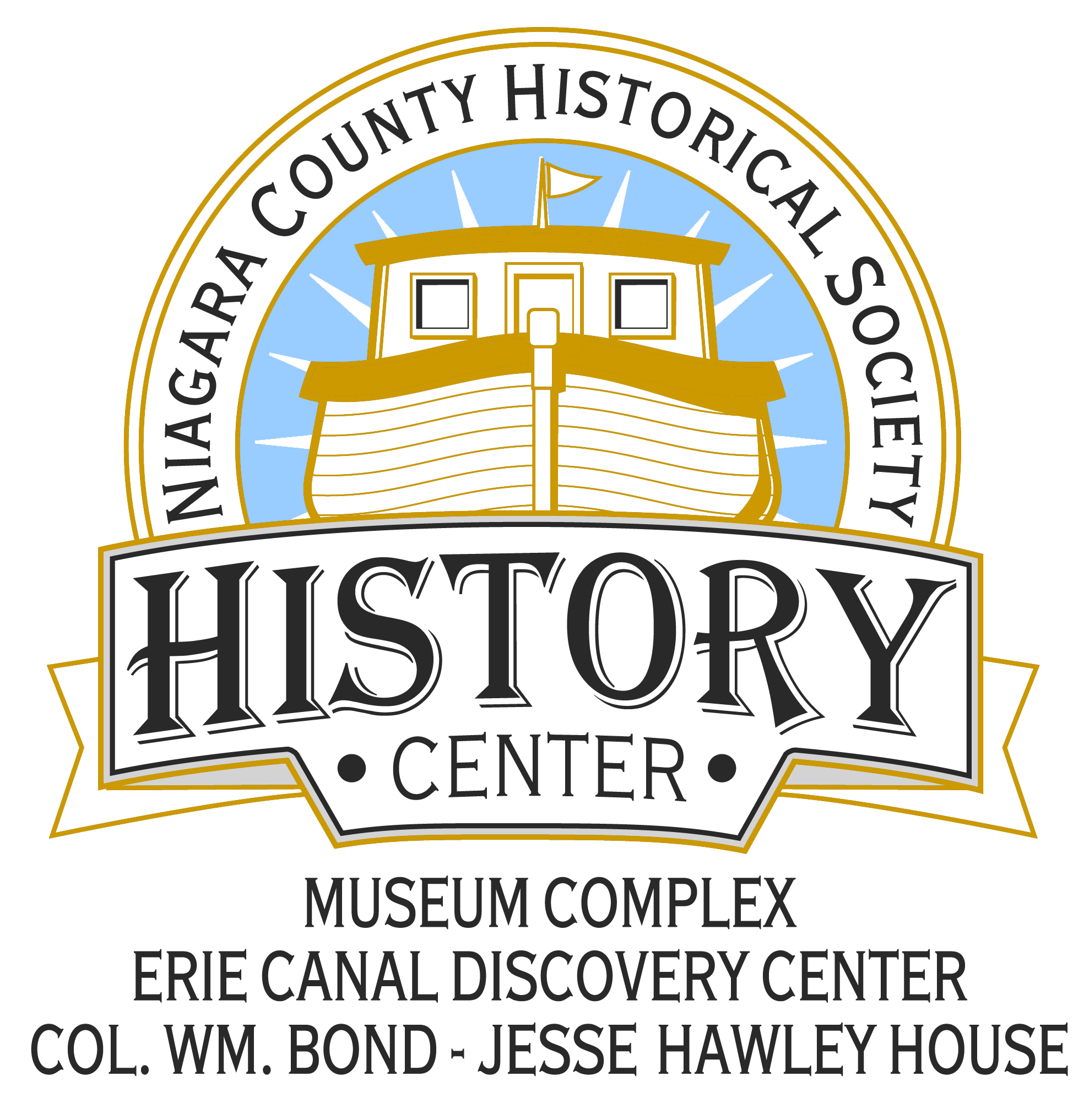 Lessons Developed By the Niagara County Historical Society
4th Grade
Social Studies
NYS & Local History
Audience
NYS Social Studies Framework Connection
4.6 WESTWARD MOVEMENT AND INDUSTRIALIZATION: New York State played an important role in the growth of the United States. During the 1800s, people traveled west looking for opportunities. Economic activities in New York State are varied and have changed over time, with improvements in transportation and technology.  (Standards: 1, 3, 4; Themes: MOV, TCC, GEO, ECO, TECH)

4.6d Farming, mining, lumbering, and finance are important economic activities associated with New York State.
 
 Students will examine New York State’s key agricultural products during the 1800s and compare these to the key agricultural products of today. 
 Students will explore which resources were extracted in New York State over time, the location of those resources, and the economic activities associated with those resources.
 Students will examine the importance of New York City in the development of banking and finance in New York State and the United States.
Compelling Question
How did the Erie canal Impact Natural Resources and Economic Activities in Lockport, New York?
Staging the  Question
Participate in a discussion about how the internet and web have changed the way people do business, including kinds of jobs, businesses and terms used now and in the past. Explore what natural resources today might be developed and marketed for economic development that would utilize the Erie Canal.
Supporting Questions #1
What natural resources could be found in the Lockport area, and what was their impact on economic development in New York?
Objective/Formative Performance Task
Identify key natural resources that could be found in the vicinity of the Erie Canal near Lockport, or could have been easily moved along the Erie Canal in the 19th and early 20th centuries.
Supporting Questions #2
What were typical occupations in Lockport before and after the Erie Canal was completed?
Objective/Formative Performance Task
Identify key industries and related occupations in Lockport before and after the Erie Canal, and discuss any changes.
Supporting Questions #3
How did the Lockport economy change as a result of the economic activities associated with the area’s natural resources and the Erie Canal?
Objective/Formative Performance Task
Explain changes in key businesses and industries in Lockport between 1820-1850. Describe how these changes may have impacted the way people worked and lived.
Census Data 
Local Maps
Broadsides (Posters)
Images
Written Descriptions
Materials
Procedure
Primary Source Set #1
Source A: 
Men working at W. W. Whitmore quarry, Lockport NY c. 1900
Niagara County Historical Society
Source B: 
Getting apples ready for shipment on the Erie Canal, Lockport NY early 20th century
Niagara County Historical Society
Primary Source Set #1
Source C:
image of the Thompson Flour Mill showing the Erie Canal with the locks in the background, the old NY Central Railroad Bridge and horse-drawn conveyances on the road. 
Niagara County Historical Society
Source D:
Lumber boat on Erie Canal
https://www.eriecanal.org/boats/lumber_boat-1898.jpg
Primary Source Set #2
Source A: 
A cart of staves ready to be turned into barrels at cooper shop, Lockport NY
Niagara County Historical Society
Primary Source Set #2
Source A: 
History of Niagara County, N.Y., with illustrations descriptive of its scenery, private residences, public buildings, fine blocks and important manufactories and portraits of old pioneers and prominent residents
Page  181 – Stave Manufacturing
Source A: 
https://cdm16694.contentdm.oclc.org/digital/collection/VVN001/id/858/rec/1
Primary Source Set #2
Source B: 
N. Lerch and Son Cold Storage, ca 1910
Source B: 
https://cdm16694.contentdm.oclc.org/digital/collection/p15004coll9/id/386/rec/1
Primary Source Set #2
Source C: 
Niagara Textile Mill located on the Erie Canal in Lockport, founded 1899, photo c. 1950s. Niagara County Historical Society
Source D:
Ira Bronson Carriage Co, Lockport, c. 1860. Original factory at Park and Hawley St. in former Presbyterian Church. Niagara County Historical Society
Primary Source Set #3
Source A: Jeddo-Highland Coal Aristocrat of Anthracite. Charles J. Lawton Burt, N.Y. with calendar for February and March of 1929. Image of aristocratic woman wearing a wig, holding a fan, seated in a chair, with green background.
Source A: 
https://cdm16694.contentdm.oclc.org/digital/collection/p16694coll2/id/808/rec/267
Primary Source Set #3
Source B: 
Spraying Pumps, Well Pumps, Force Pumps, Nozzles, and Spraying Machines. Field Force Pump Company. Lockport, N.Y., USA. Illustrated catalogue of the latest improved outfits for spraying tree and vines by hand, horse, and steam power.
Source B: 

https://cdm16694.contentdm.oclc.org/digital/collection/p16694coll2/id/910/rec/15
Primary Source Set #3
Source C: 
Double Valve Fire Hydrant invented and manufactured by Holly Manufacturing Co. in Lockport, N.Y[..
Source C: 
https://cdm16694.contentdm.oclc.org/digital/collection/p16694coll2/id/110/rec/77
Primary Source Set #3
Source C: 
Birdsill Holly patent for a fire hydrant (1869)
Source C: 
https://pdfpiw.uspto.gov/.piw?Docid=94749&idkey=NONE&homeurl=http%3A%252F%252Fpatft.uspto.gov%252Fnetahtml%252FPTO%252Fpatimg.htm
Primary Source Set #3
Source D: 
Lockport as a busy, vibrant city in the late 19th century as a result of the economic advantages brought by the Erie Canal. Niagara County Historical Society
Examine the Compelling Question and Staging the Question
Examine Supporting Question #2
Formative Performance Task Review
5 mins
10 mins
10 mins
10 mins
15 mins
Examine Supporting Question #1
Examine Supporting Question #3
Homework
ARGUMENT Students make a claim about how the Erie Canal improved access and movement of natural resources beyond Lockport, New York, and changed the ways people lived and worked.
EXTENSION Make a comparison between past and present use of the Erie Canal for economic activity and movement of natural resources.
Taking Informed Action
UNDERSTAND Collect data about how greater access to markets enhances economic growth with natural resources available today along the Erie Canal
ASSESS Brainstorm ideas about how to “market” the Erie Canal today in New York and the nation
Taking Informed Action
ACT Create a public service announcement to promote the importance of the Erie Canal and the surrounding natural resources to people in New York
Credits and Resources
Special Thanks to:
Ann Marie Linnaberry: Niagara County Historical Center
Heidi Ziemer: Western New York Library Resources Council
Rich Pyszczek: Buffalo Public Schools
Resources:

Niagara County Historical Center

Library of Congress 

New York State Library

New York State Archives

New York Heritage

Erie Canal Website

Buffalo Architecture and History